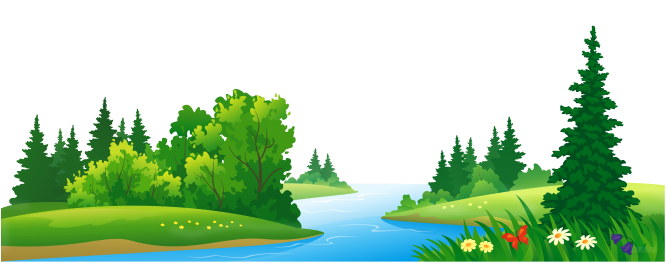 Trường Tiểu học Sài Đồng
Tiếng Việt lớp 3
Bài:
Đọc: Cánh rừng trong nắng
Nói và nghe: Sự tích loài hoa của mùa hạ
Khởi động
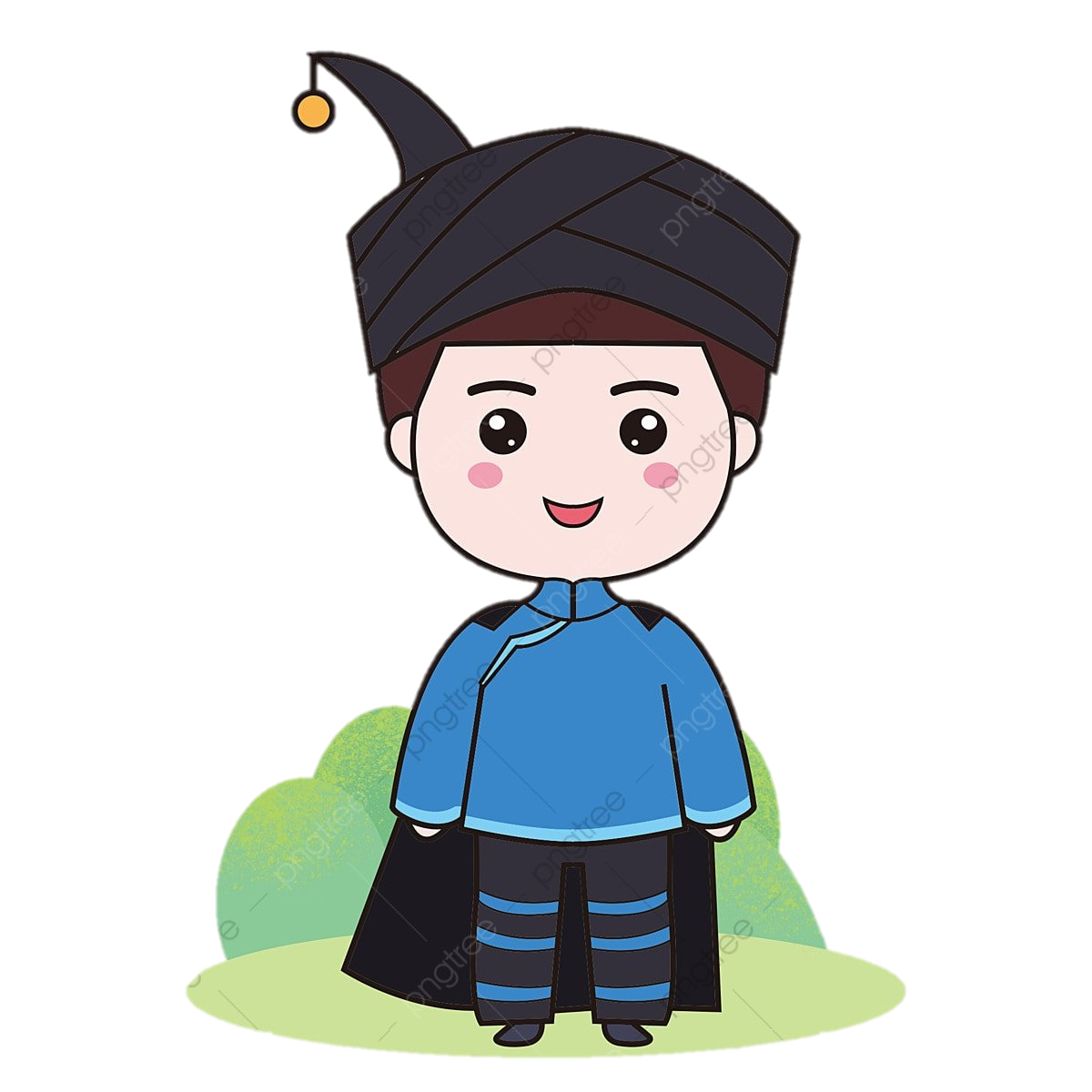 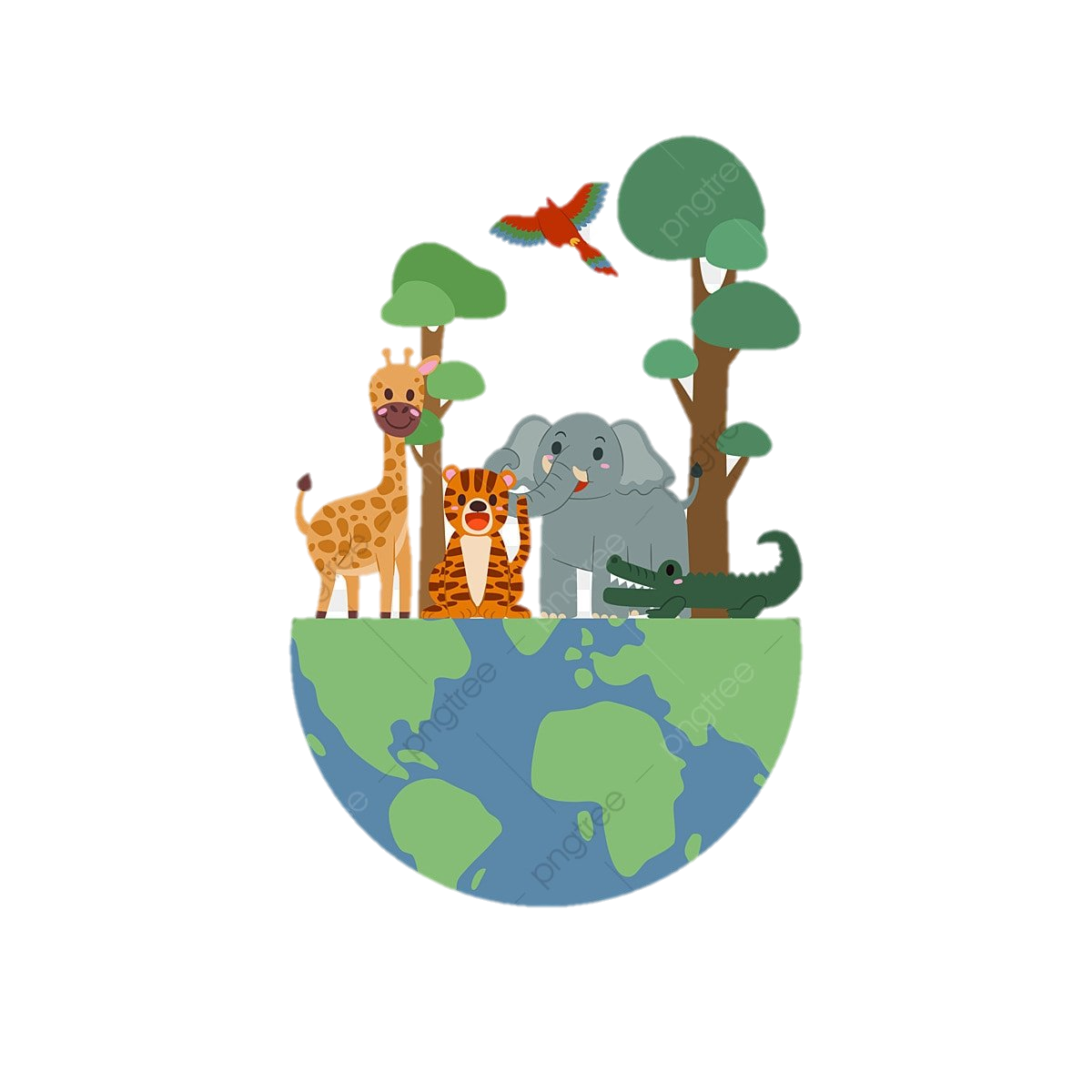 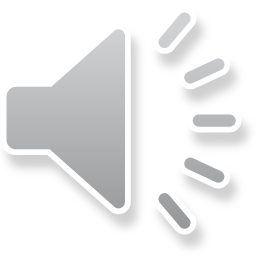 Chúng ta hãy giúp những chú chim này trả lời tốt các câu hỏi để chúng có thế tránh đi mùa đông lạnh giá nhé !
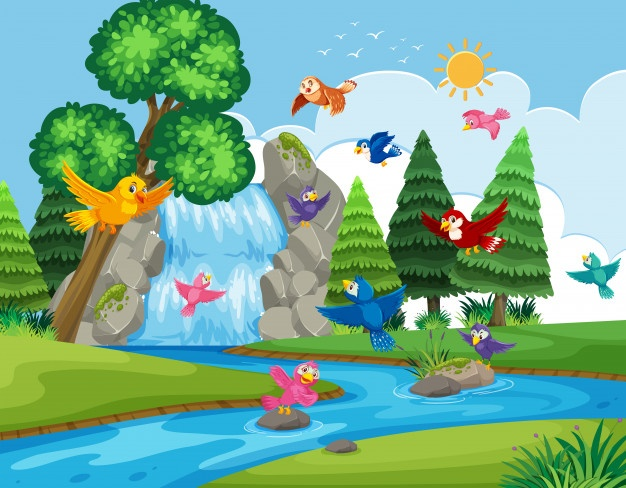 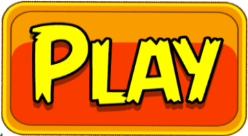 [Speaker Notes: Thiết kế bởi: Hương Thảo - tranthao121006@gmail.com]
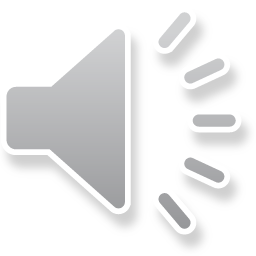 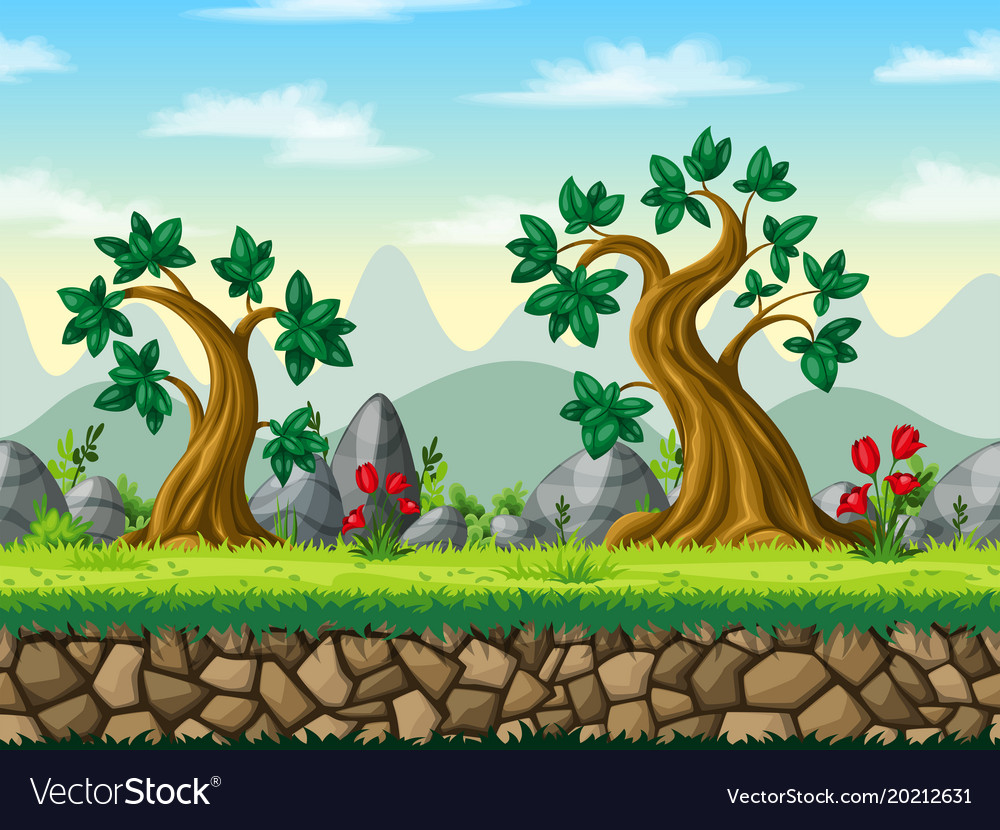 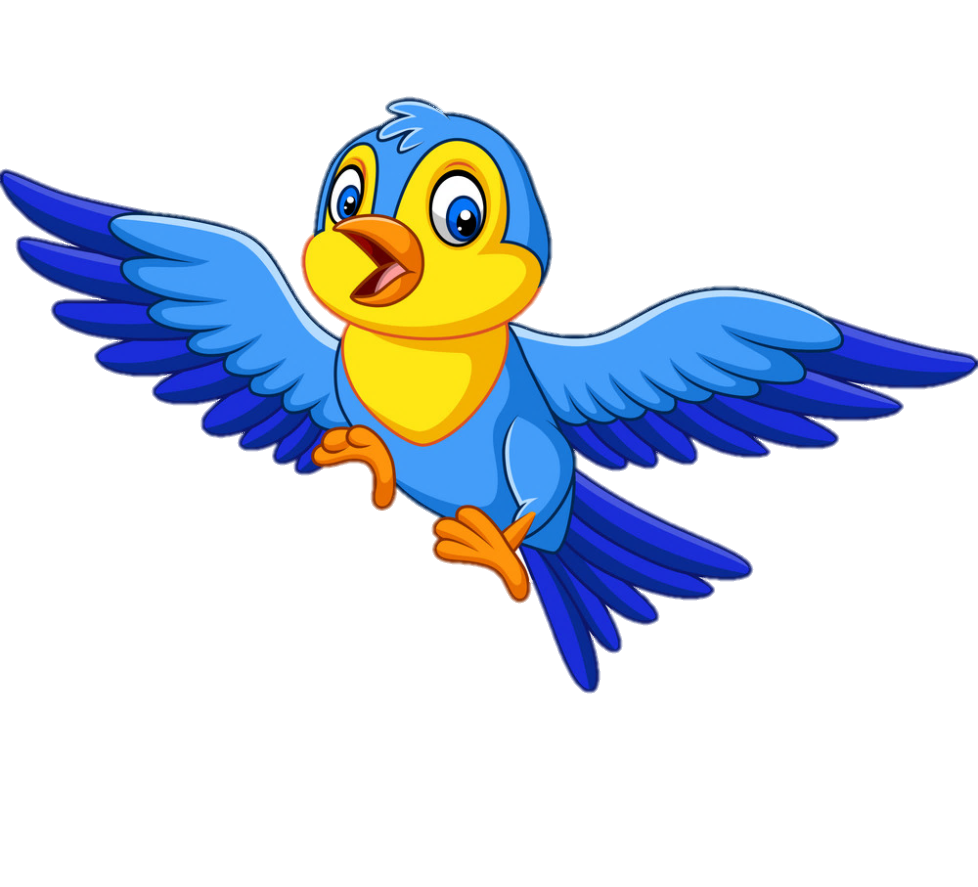 Bài trước em đã học bài gì?
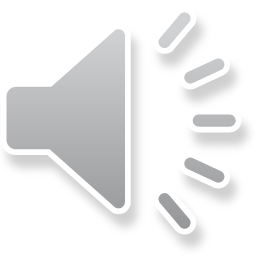 Về thăm quê
[Speaker Notes: Thiết kế bởi: Hương Thảo - tranthao121006@gmail.com]
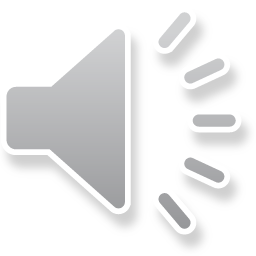 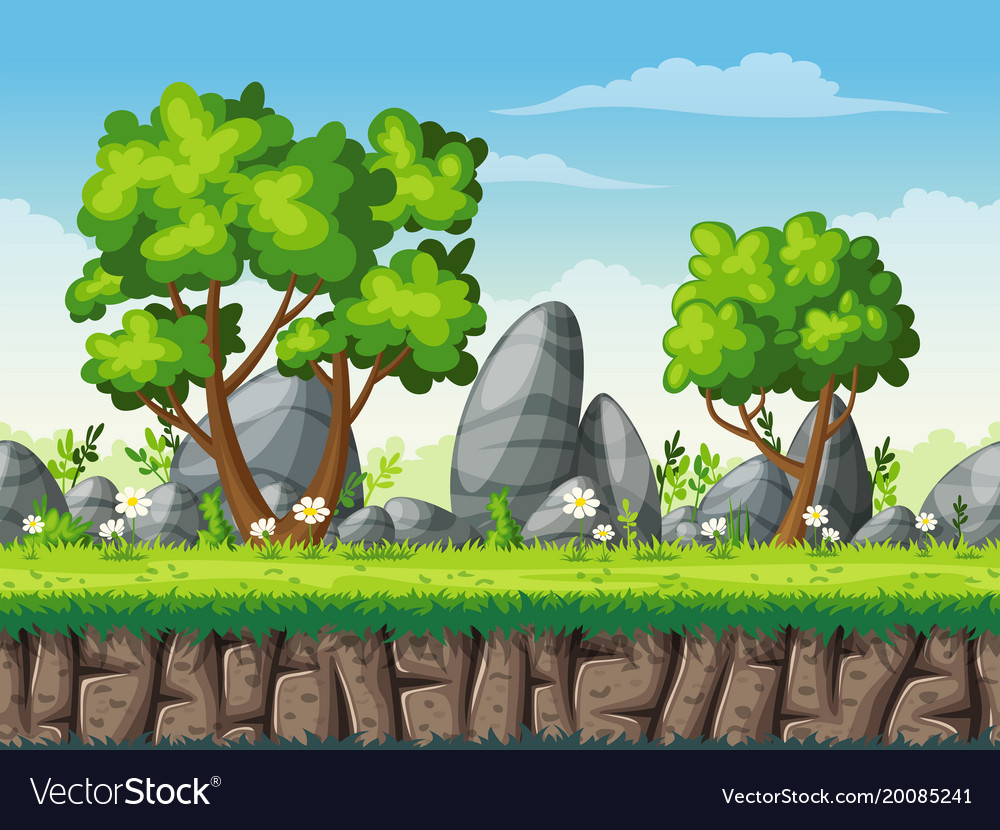 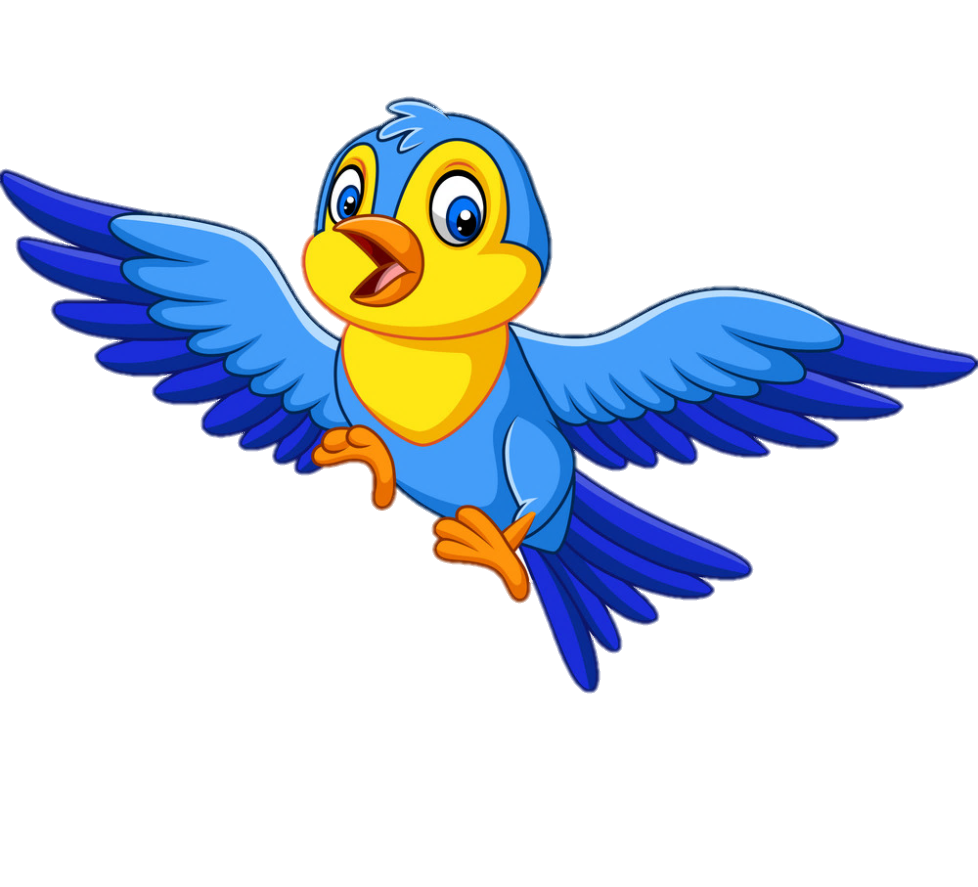 Nghỉ hè em thích nhất
    Được theo mẹ ……
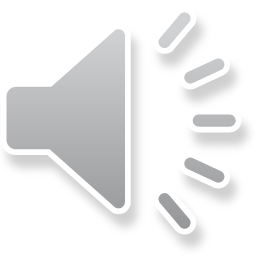 Về quê
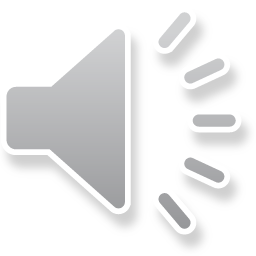 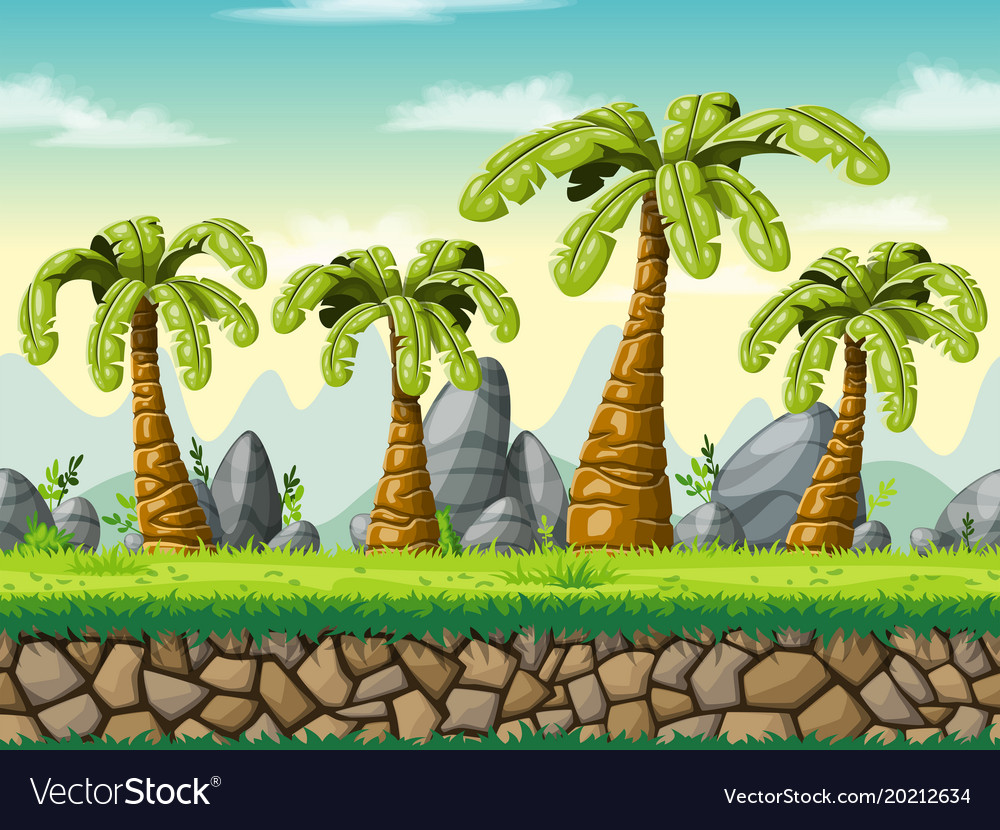 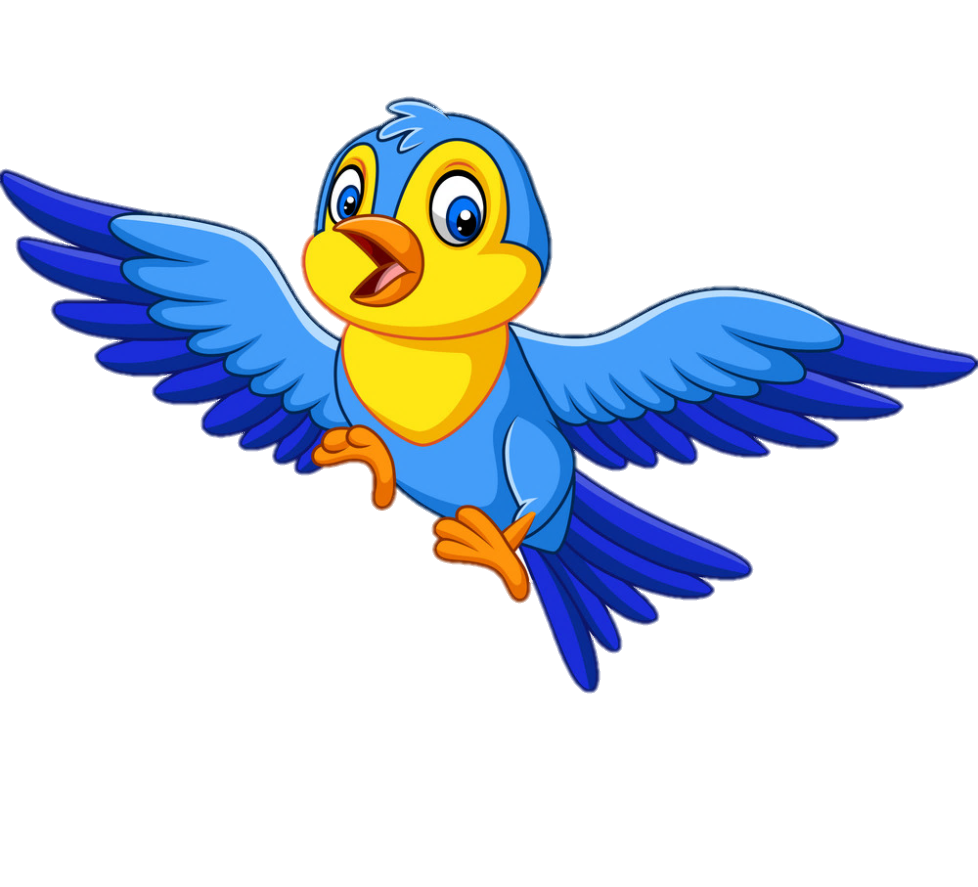 Mảnh vườn bé nhỏ
  Bao nhiêu là ………
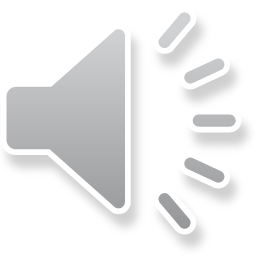 thứ cây
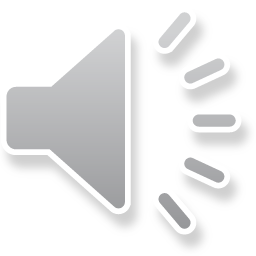 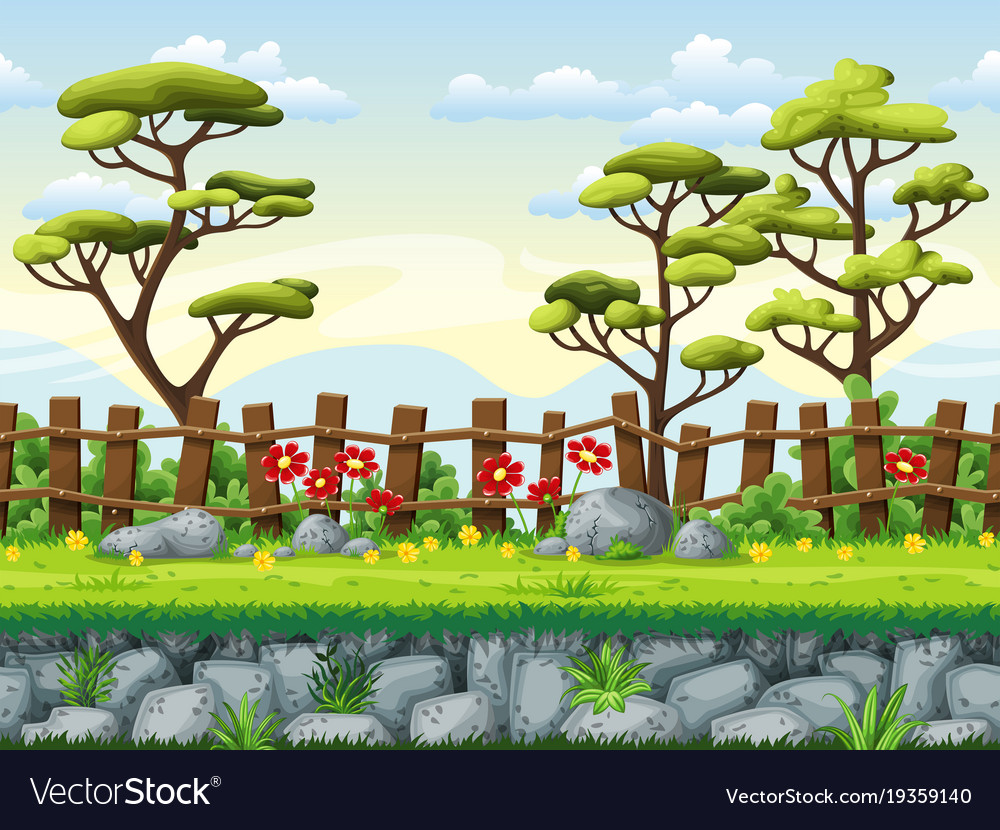 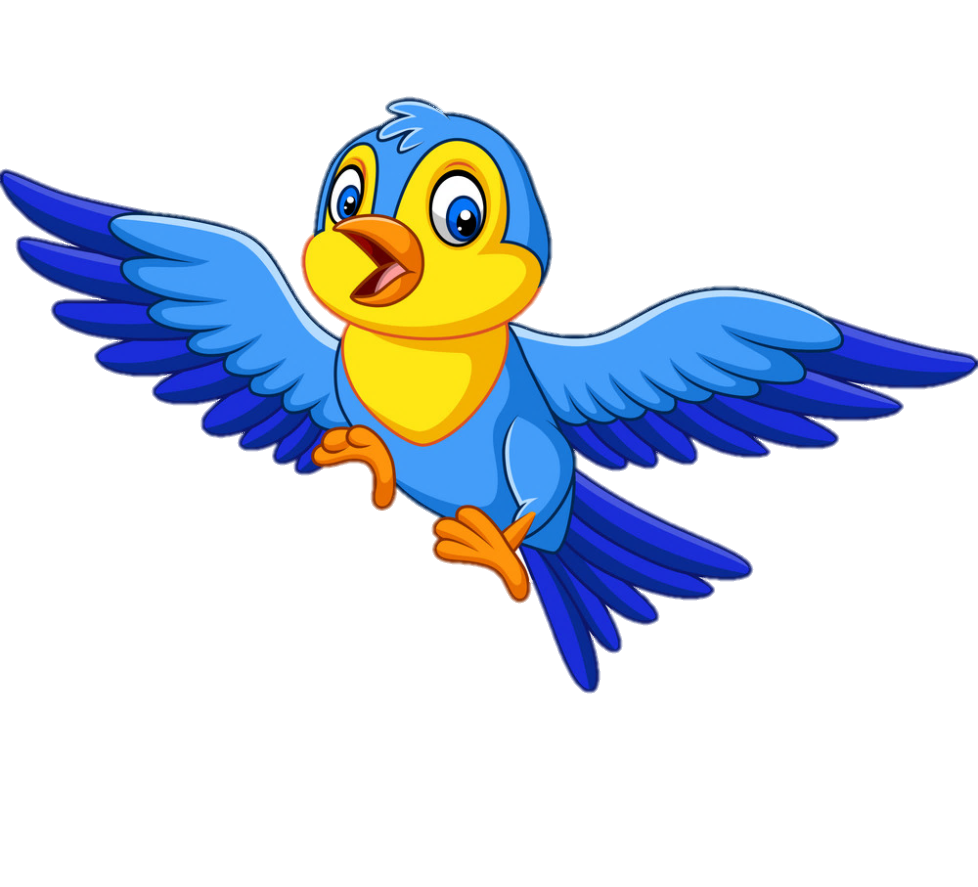 Bà mỗi năm mỗi gầy 
       Chắc bà luôn……
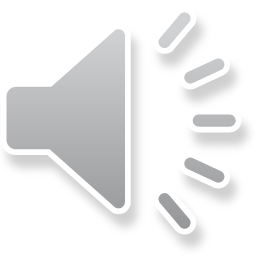 vất vả
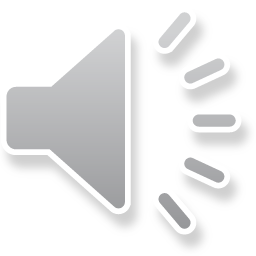 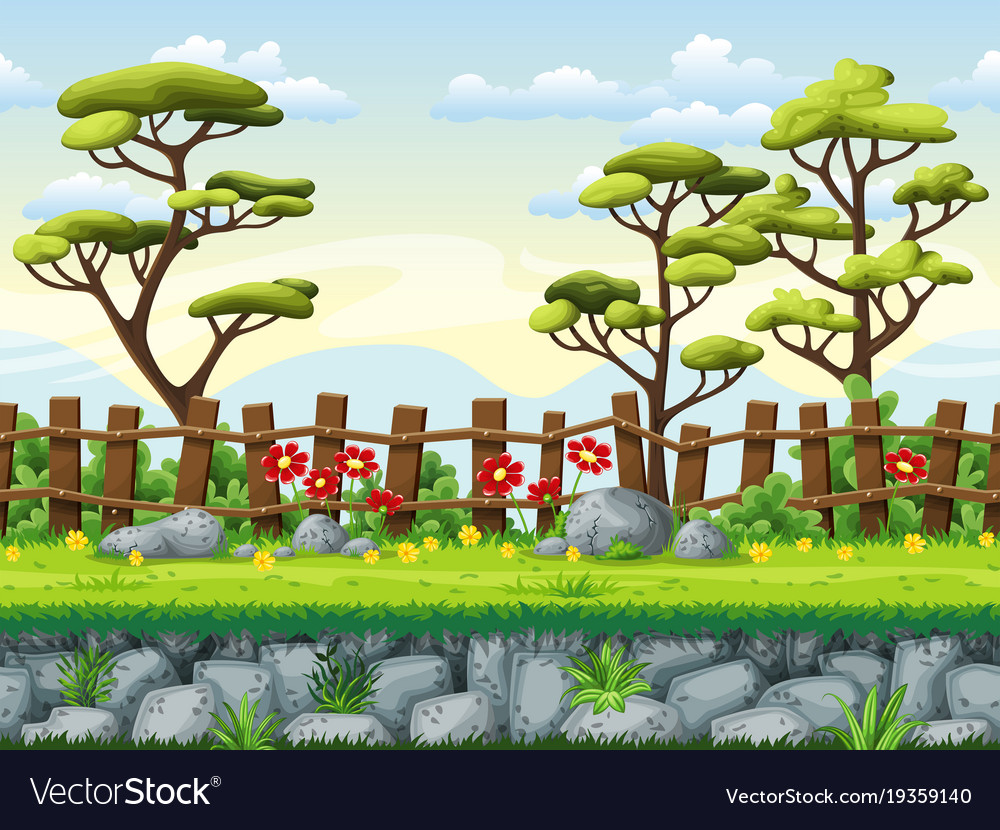 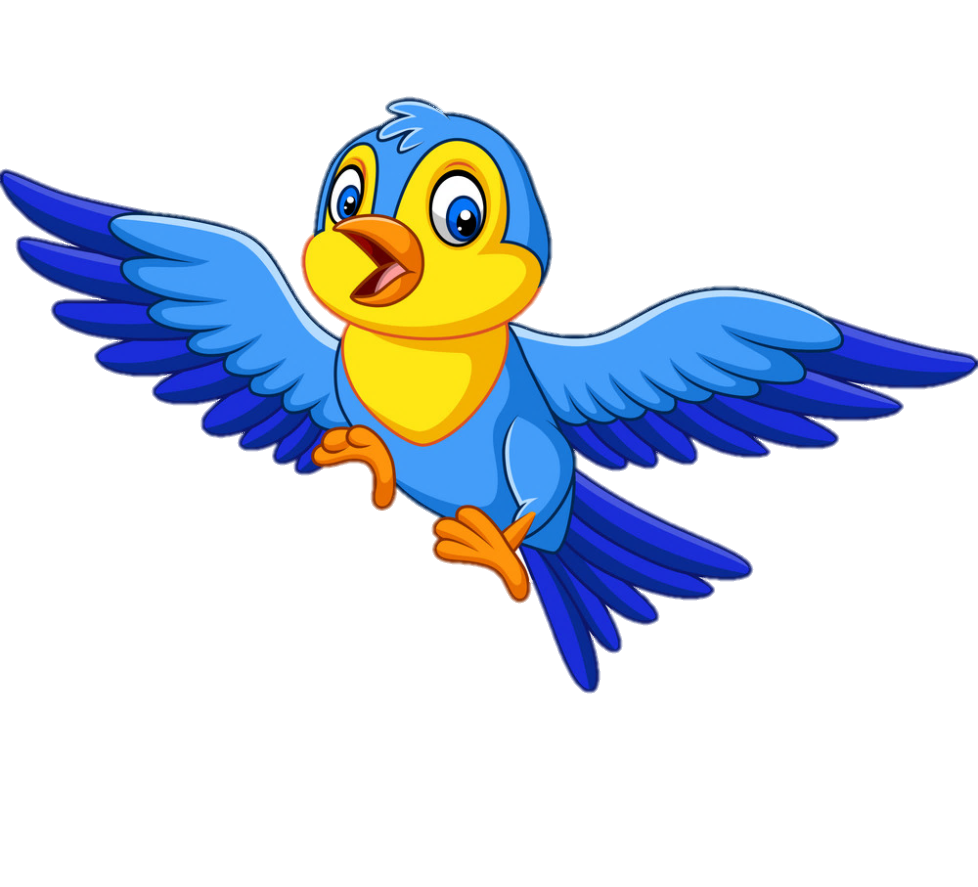 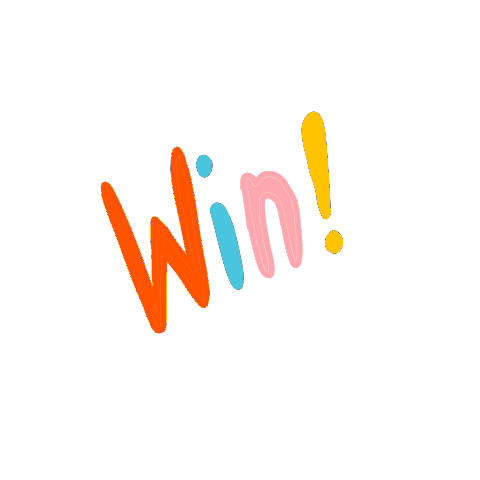 Chúc mừng các em
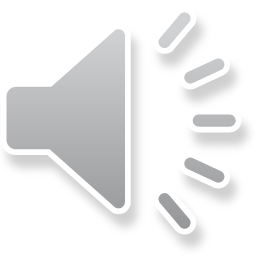 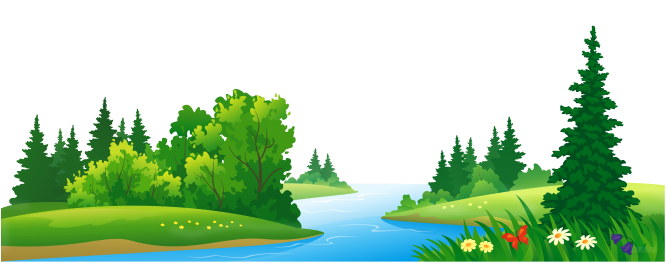 Thứ … ngày… tháng …. năm 2022
Tiếng Việt
Đọc: Cánh rừng trong nắng
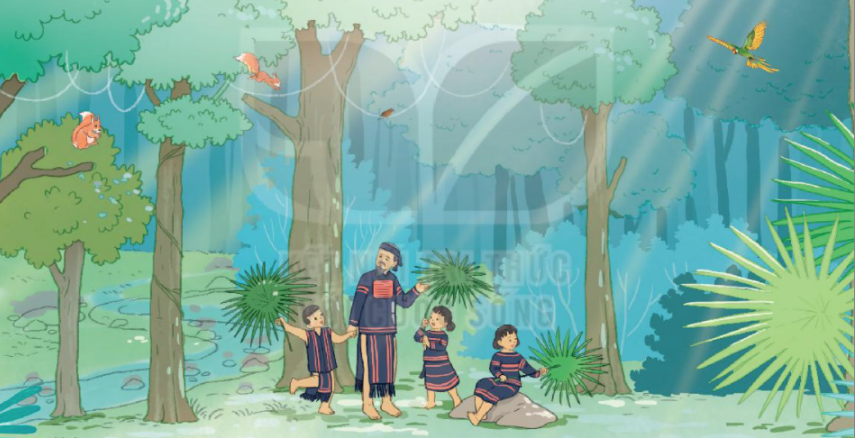 Em thích nhất hình ảnh nào trong tranh?
Quan sát tranh, cho biết tranh vẽ cảnh ở đâu?
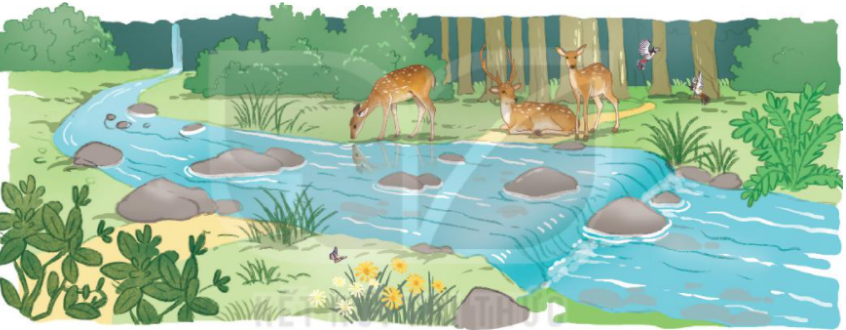 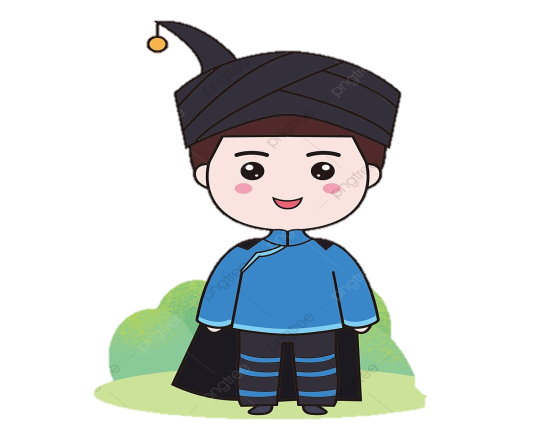 ĐỌC VĂN BẢN
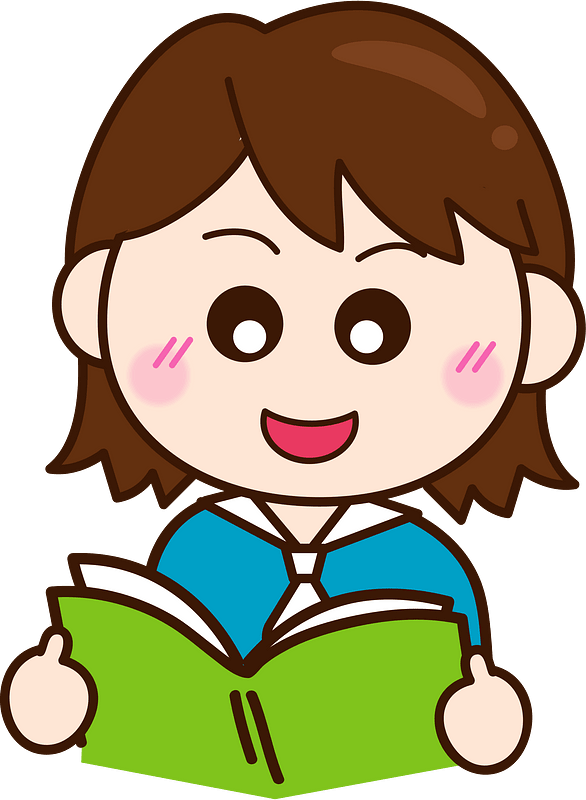 CÁNH RỪNG TRONG NẮNG
Làng tôi ở lưng Trường Sơn, giữa vùng núi non trùng điệp. Một lần, tôi và mấy đứa bạn được ông tôi cho đi thăm rừng. Đứa nào cũng vui.
	Hôm đó là một ngày nắng ráo. Ông đưa cho mỗi đứa một tàu lá cọ che nắng. Chưa hết mùa mưa, đâu dâu cũng thấy cây ra thêm chồi và cỏ mọc xanh um. Đi trong rừng, nghe rất rõ tiếng suối róc rách và tiếng chim hót líu lo. 
	Mặt trời chiếu những luồng sáng qua kẽ lá. Cây cối vươn ngọn lên cao tít đón nắng. Nhiều cây thân thẳng tắp, tán lá tròn xoe. Những con sóc nâu cong đuôi nhảy thoăn thoắt qua các cành cây. Thấy có người đi tới, chúng dừng cả lại, nhìn ngơ ngác.
	Khi nắng đã nhạt màu trên những vòm cây, chúng tôi ra về trong tiếc nuối. Trên đường, ông kể về những cánh rừng thuở xua. Biết bao cảnh sắc như hiện ra trước mắt chúng tôi: bầy vượn tinh nghịch đánh đu trên cành cao, đàn hươu nai xinh đẹp và hiền lành rủ nhau ra suối, những vạt cỏ đẫm sương long lanh trong nắng.
                                                                                    (Vũ Hùng)
Chia đoạn:
CÁNH RỪNG TRONG NẮNG
1
Làng tôi ở lưng Trường Sơn, giữa vùng núi non trùng điệp. Một lần, tôi và mấy đứa bạn được ông tôi cho đi thăm rừng. Đứa nào cũng vui.
	Hôm đó là một ngày nắng ráo. Ông đưa cho mỗi đứa một tàu lá cọ che nắng. Chưa hết mùa mưa, đâu dâu cũng thấy cây ra thêm chồi và cỏ mọc xanh um. Đi trong rừng, nghe rất rõ tiếng suối róc rách và tiếng chim hót líu lo. 
	Mặt trời chiếu những luồng sáng qua kẽ lá. Cây cối vươn ngọn lên cao tít đón nắng. Nhiều cây thân thẳng tắp, tán lá tròn xoe. Những con sóc nâu cong đuôi nhảy thoăn thoắt qua các cành cây. Thấy có người đi tới, chúng dừng cả lại, nhìn ngơ ngác.
	Khi nắng đã nhạt màu trên những vòm cây, chúng tôi ra về trong tiếc nuối. Trên đường, ông kể về những cánh rừng thuở xua. Biết bao cảnh sắc như hiện ra trước mắt chúng tôi: bầy vượn tinh nghịch đánh đu trên cành cao, đàn hươu nai xinh đẹp và hiền lành rủ nhau ra suối, những vạt cỏ đẫm sương long lanh trong nắng.
2
3
4
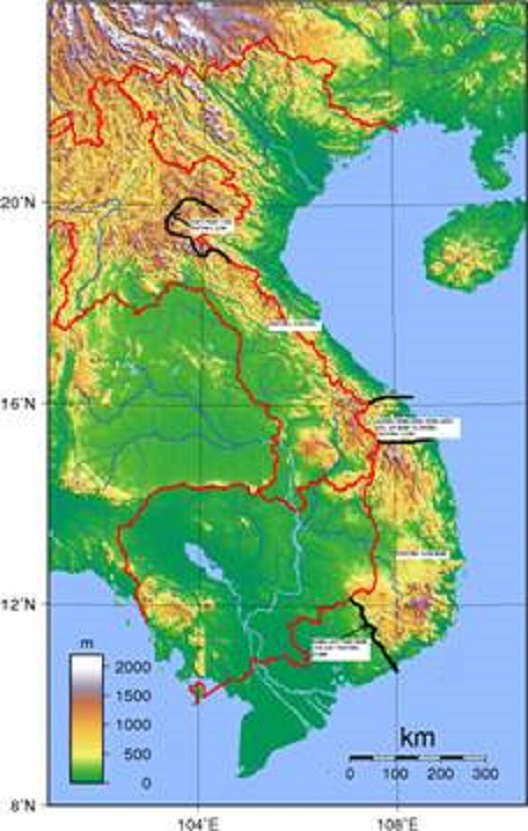 Giải nghĩa từ:
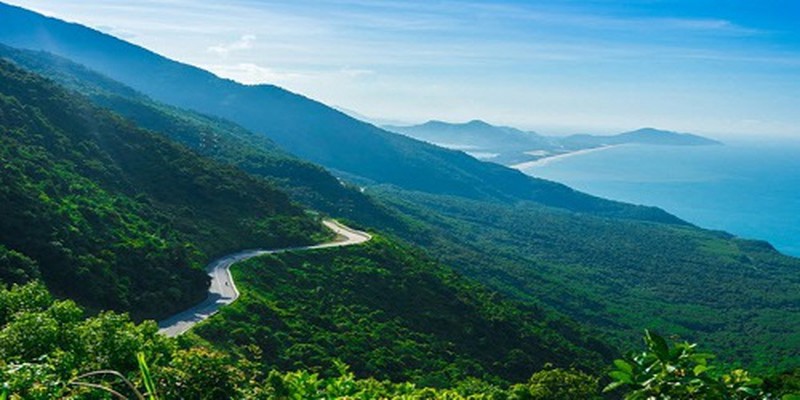 Trường Sơn: Dãy núi dài khoảng 1100km, chia thành Trường Sơn Bắc (ranh giới tự nhiên giữa Việt Nam và Lào) và Trường Sơn Nam (gồm các khối núi ở tỉnh Kon Tum)
Luyện đọc từ ngữ
lưng Trường Sơn
núi non trùng điệp
róc rách
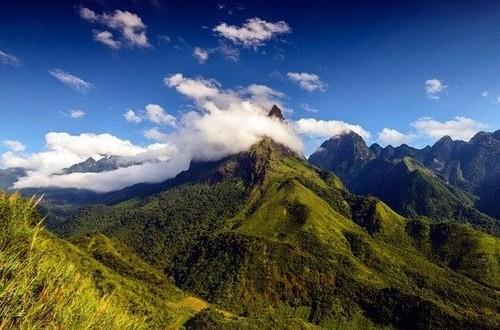 Giải nghĩa từ:
trùng điệp:
Nối nhau liên tiếp như không bao giờ hết
Luyện đọc đoạn
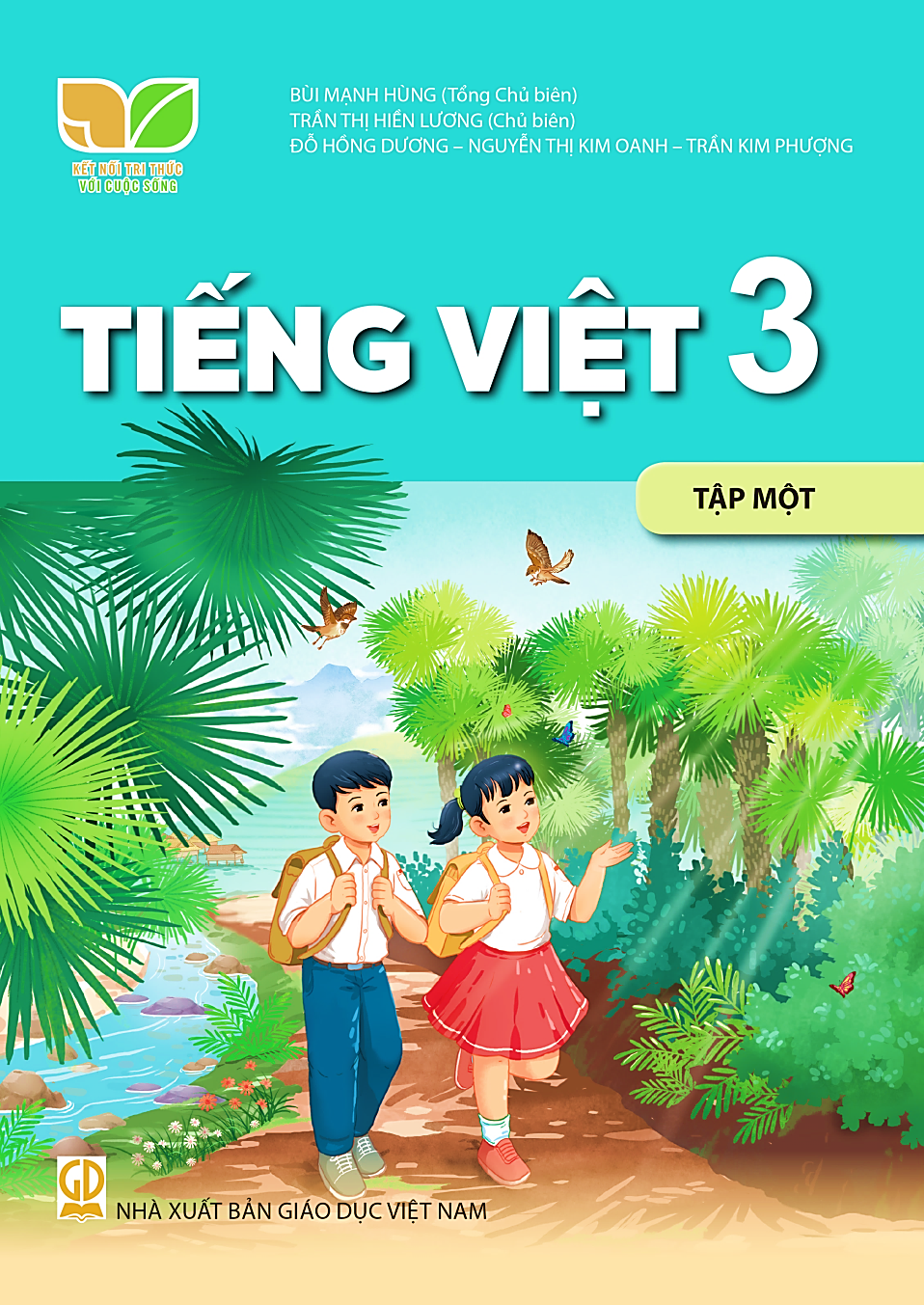 CÁNH RỪNG TRONG NẮNG
Làng tôi ở lưng Trường Sơn, giữa vùng núi non trùng điệp. Một lần, tôi và mấy đứa bạn được ông tôi cho đi thăm rừng. Đứa nào cũng vui.
1
CÁNH RỪNG TRONG NẮNG
Hôm đó là một ngày nắng ráo. Ông đưa cho mỗi đứa một tàu lá cọ che nắng. Chưa hết mùa mưa, đâu dâu cũng thấy cây ra thêm chồi và cỏ mọc xanh um. Đi trong rừng, nghe rất rõ tiếng suối róc rách và tiếng chim hót líu lo.
2
CÁNH RỪNG TRONG NẮNG
Mặt trời chiếu những luồng sáng qua kẽ lá. Cây cối vươn ngọn lên cao tít đón nắng. Nhiều cây thân thẳng tắp, tán lá tròn xoe. Những con sóc nâu cong đuôi nhảy thoăn thoắt qua các cành cây. Thấy có người đi tới, chúng dừng cả lại, nhìn ngơ ngác
3
CÁNH RỪNG TRONG NẮNG
Khi nắng đã nhạt màu trên những vòm cây, chúng tôi ra về trong tiếc nuối. Trên đường, ông kể về những cánh rừng thuở xưa. Biết bao cảnh sắc như hiện ra trước mắt chúng tôi: bầy vượn tinh nghịch đánh đu trên cành cao, đàn hươu nai xinh đẹp và hiền lành rủ nhau ra suối, những vạt cỏ đẫm sương long lanh trong nắng.
4
Luyện đọc nhóm
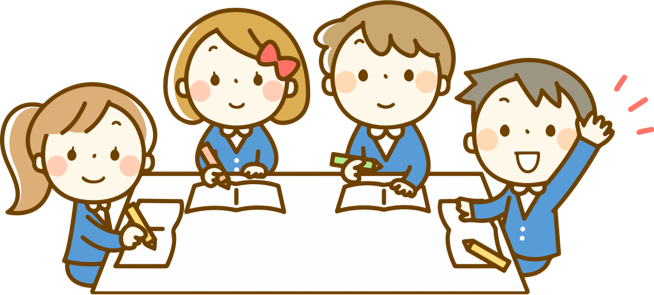 Đọc nối tiếp theo nhóm
[Speaker Notes: GV cùng hs nhớ lại nhân vật đồng hành Hà và Nam qua từng năm họcTác giả bộ ppt Toán + TV2: Phan Thị Linh – Đà Nẵng
Sđt lh: 0916.604.268
+ Zalo: 0916.604.268
+ Facebook cá nhân: https://www.facebook.com/nhilinh.phan/
+ Nhóm chia sẻ tài liệu: https://www.facebook.com/groups/443096903751589
Hãy liên hệ chính chủ sản phẩm để được hỗ trợ và đồng hành trong suốt năm học nhé!]
CÁNH RỪNG TRONG NẮNG
1
Làng tôi ở lưng Trường Sơn, giữa vùng núi non trùng điệp. Một lần, tôi và mấy đứa bạn được ông tôi cho đi thăm rừng. Đứa nào cũng vui.
	Hôm đó là một ngày nắng ráo. Ông đưa cho mỗi đứa một tàu lá cọ che nắng. Chưa hết mùa mưa, đâu dâu cũng thấy cây ra thêm chồi và cỏ mọc xanh um. Đi trong rừng, nghe rất rõ tiếng suối róc rách và tiếng chim hót líu lo. 
	Mặt trời chiếu những luồng sáng qua kẽ lá. Cây cối vươn ngọn lên cao tít đón nắng. Nhiều cây thân thẳng tắp, tán lá tròn xoe. Những con sóc nâu cong đuôi nhảy thoăn thoắt qua các cành cây. Thấy có người đi tới, chúng dừng cả lại, nhìn ngơ ngác.
	Khi nắng đã nhạt màu trên những vòm cây, chúng tôi ra về trong tiếc nuối. Trên đường, ông kể về những cánh rừng thuở xua. Biết bao cảnh sắc như hiện ra trước mắt chúng tôi: bầy vượn tinh nghịch đánh đu trên cành cao, đàn hươu nai xinh đẹp và hiền lành rủ nhau ra suối, những vạt cỏ đẫm sương long lanh trong nắng.
2
3
4
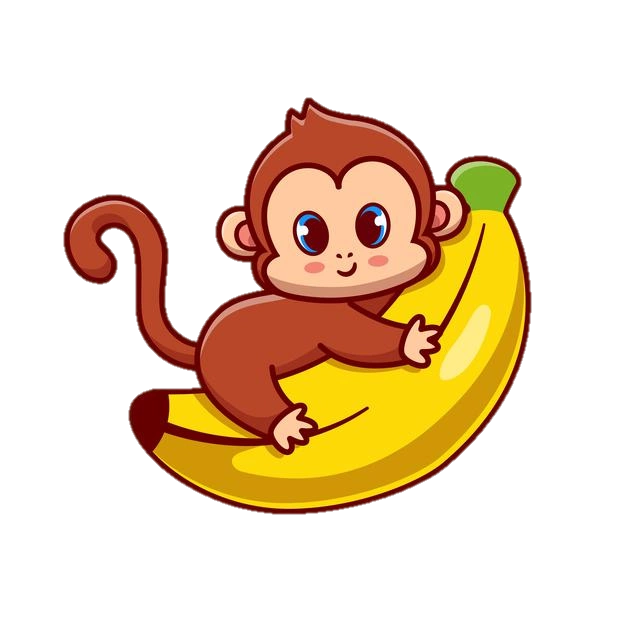 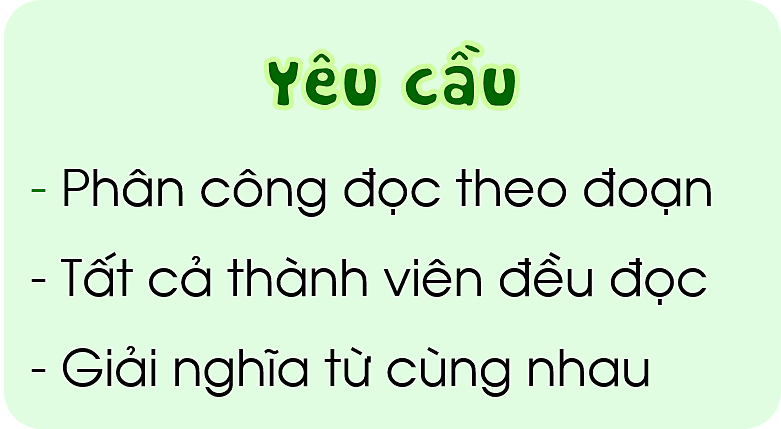 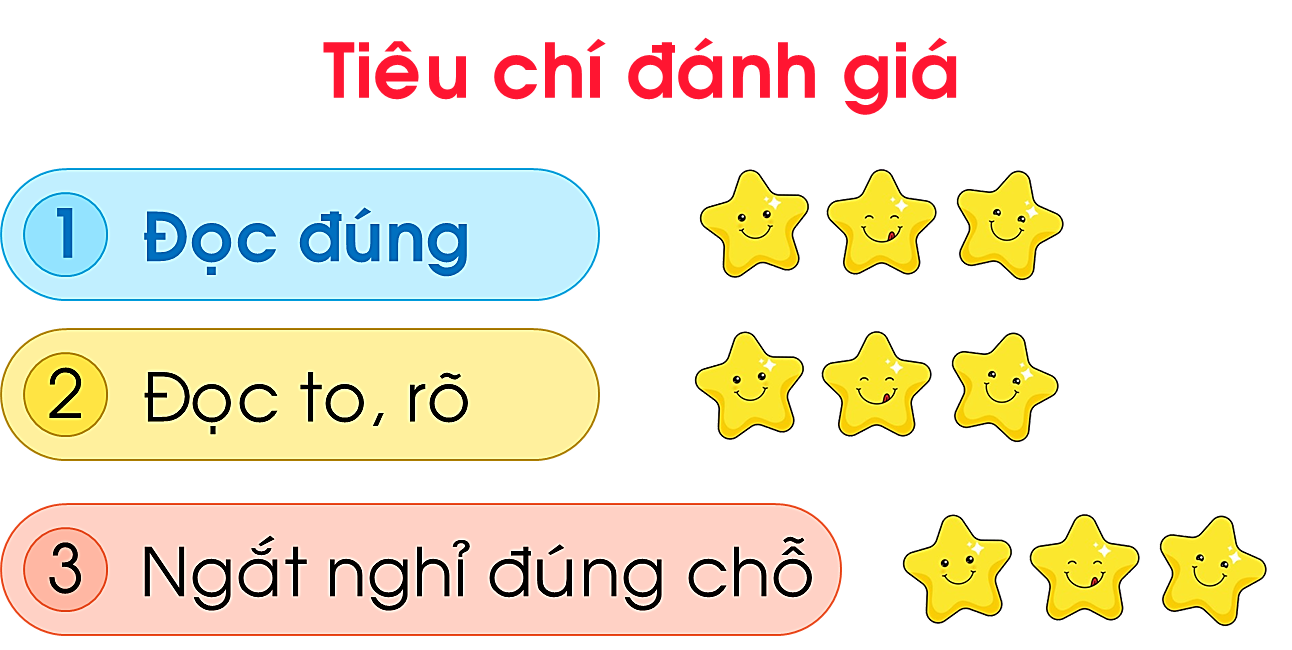 Luyện đọc nhóm
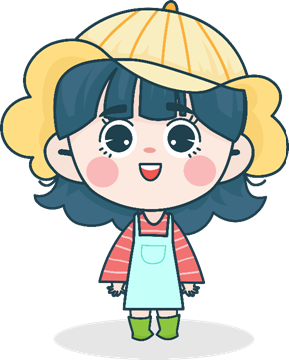 Thi đọc
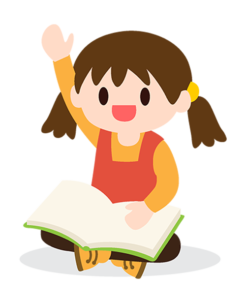 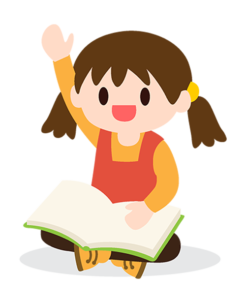 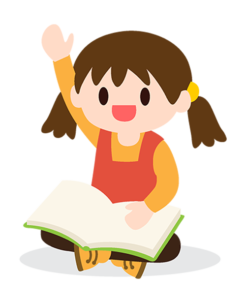 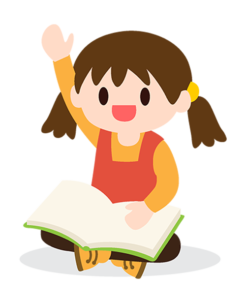 CÁNH RỪNG TRONG NẮNG
1
Làng tôi ở lưng Trường Sơn, giữa vùng núi non trùng điệp. Một lần, tôi và mấy đứa bạn được ông tôi cho đi thăm rừng. Đứa nào cũng vui.
	Hôm đó là một ngày nắng ráo. Ông đưa cho mỗi đứa một tàu lá cọ che nắng. Chưa hết mùa mưa, đâu dâu cũng thấy cây ra thêm chồi và cỏ mọc xanh um. Đi trong rừng, nghe rất rõ tiếng suối róc rách và tiếng chim hót líu lo. 
	Mặt trời chiếu những luồng sáng qua kẽ lá. Cây cối vươn ngọn lên cao tít đón nắng. Nhiều cây thân thẳng tắp, tán lá tròn xoe. Những con sóc nâu cong đuôi nhảy thoăn thoắt qua các cành cây. Thấy có người đi tới, chúng dừng cả lại, nhìn ngơ ngác.
	Khi nắng đã nhạt màu trên những vòm cây, chúng tôi ra về trong tiếc nuối. Trên đường, ông kể về những cánh rừng thuở xua. Biết bao cảnh sắc như hiện ra trước mắt chúng tôi: bầy vượn tinh nghịch đánh đu trên cành cao, đàn hươu nai xinh đẹp và hiền lành rủ nhau ra suối, những vạt cỏ đẫm sương long lanh trong nắng.
2
3
4
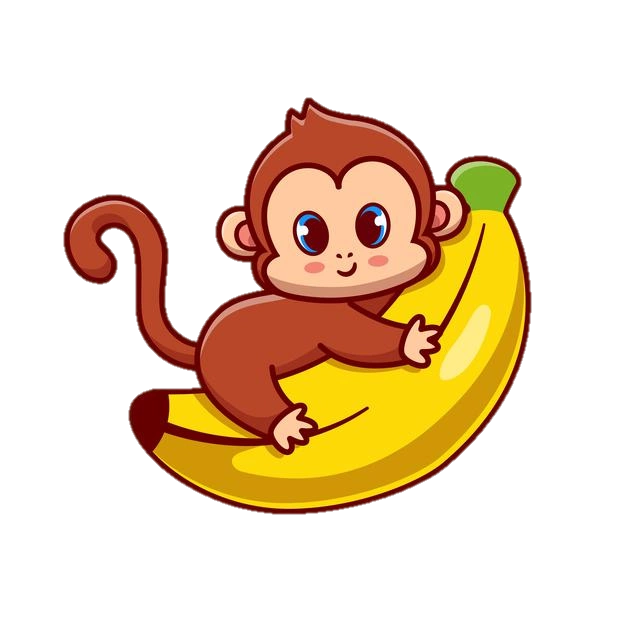 Thi đọc
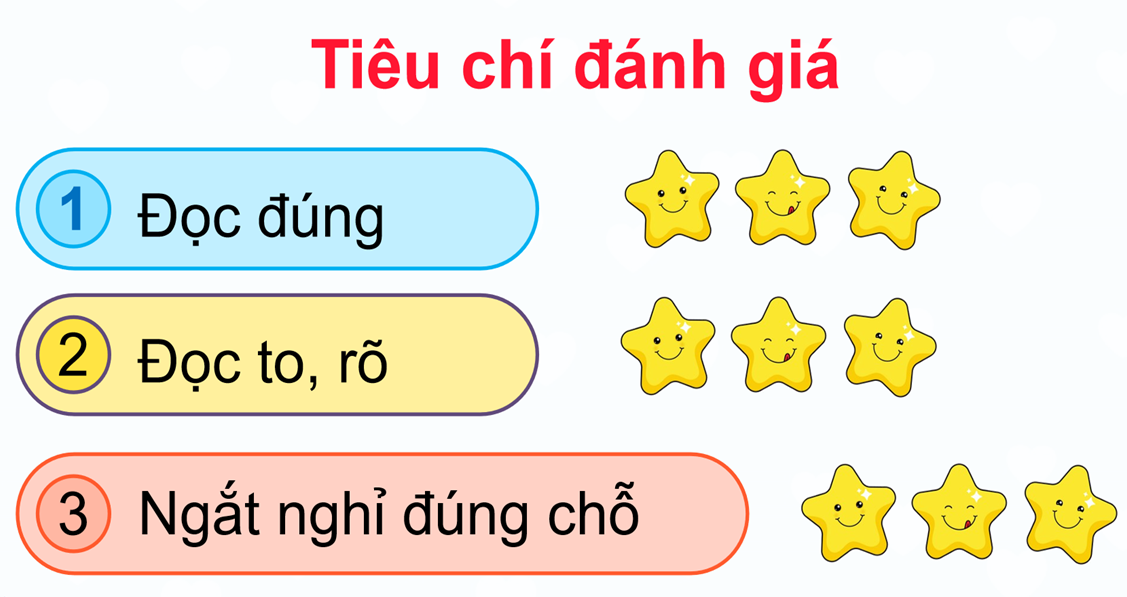 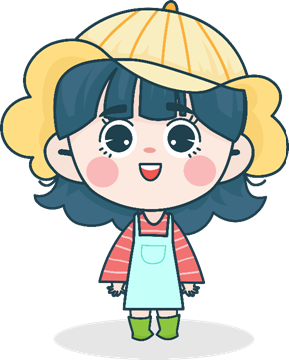 Đọc toàn bài
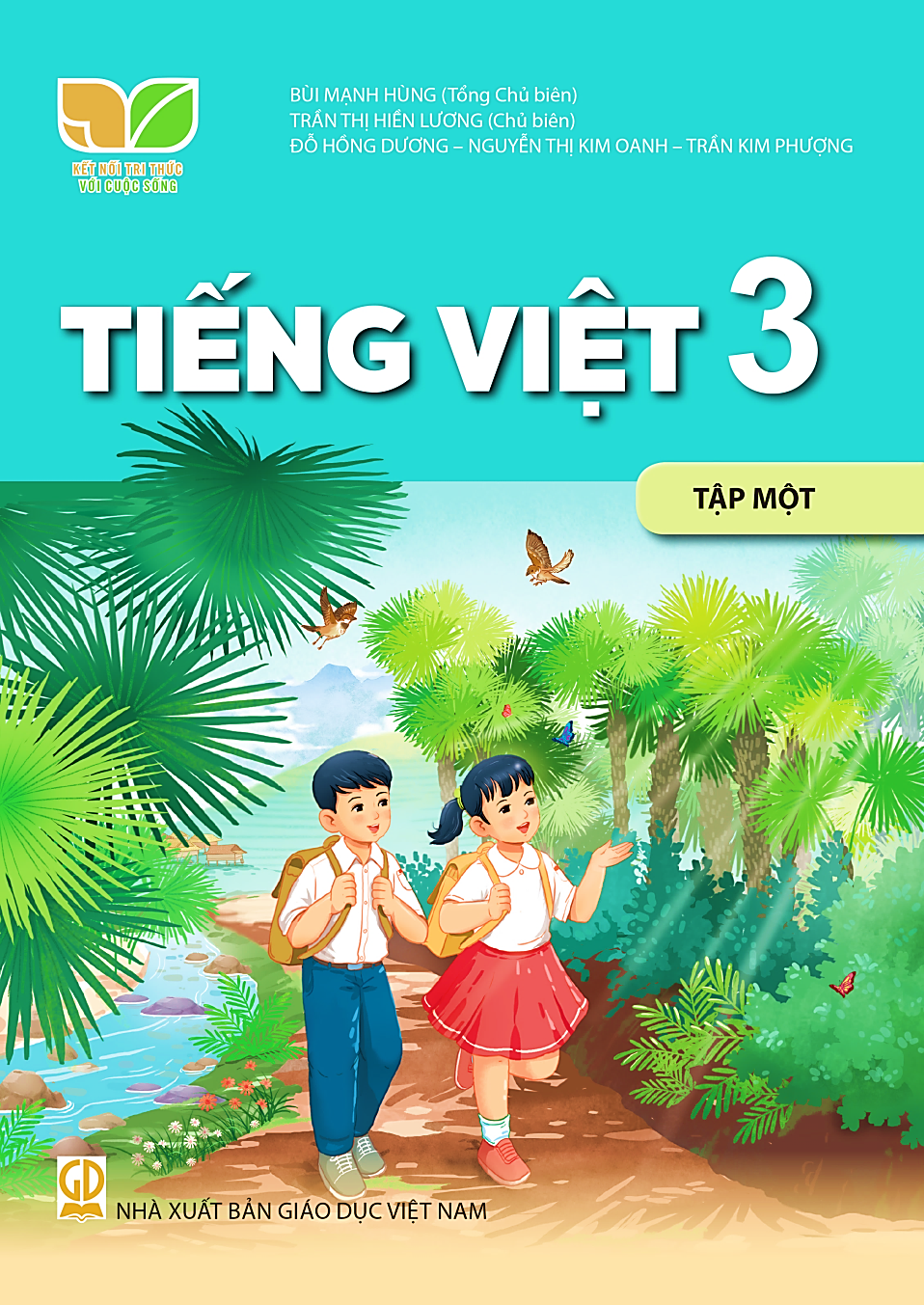 CÁNH RỪNG TRONG NẮNG
Làng tôi ở lưng Trường Sơn, giữa vùng núi non trùng điệp. Một lần, tôi và mấy đứa bạn được ông tôi cho đi thăm rừng. Đứa nào cũng vui.
	Hôm đó là một ngày nắng ráo. Ông đưa cho mỗi đứa một tàu lá cọ che nắng. Chưa hết mùa mưa, đâu dâu cũng thấy cây ra thêm chồi và cỏ mọc xanh um. Đi trong rừng, nghe rất rõ tiếng suối róc rách và tiếng chim hót líu lo. 
	Mặt trời chiếu những luồng sáng qua kẽ lá. Cây cối vươn ngọn lên cao tít đón nắng. Nhiều cây thân thẳng tắp, tán lá tròn xoe. Những con sóc nâu cong đuôi nhảy thoăn thoắt qua các cành cây. Thấy có người đi tới, chúng dừng cả lại, nhìn ngơ ngác.
	Khi nắng đã nhạt màu trên những vòm cây, chúng tôi ra về trong tiếc nuối. Trên đường, ông kể về những cánh rừng thuở xua. Biết bao cảnh sắc như hiện ra trước mắt chúng tôi: bầy vượn tinh nghịch đánh đu trên cành cao, đàn hươu nai xinh đẹp và hiền lành rủ nhau ra suối, những vạt cỏ đẫm sương long lanh trong nắng.
                                                                                    (Vũ Hùng)
TÌM HIỂU BÀI
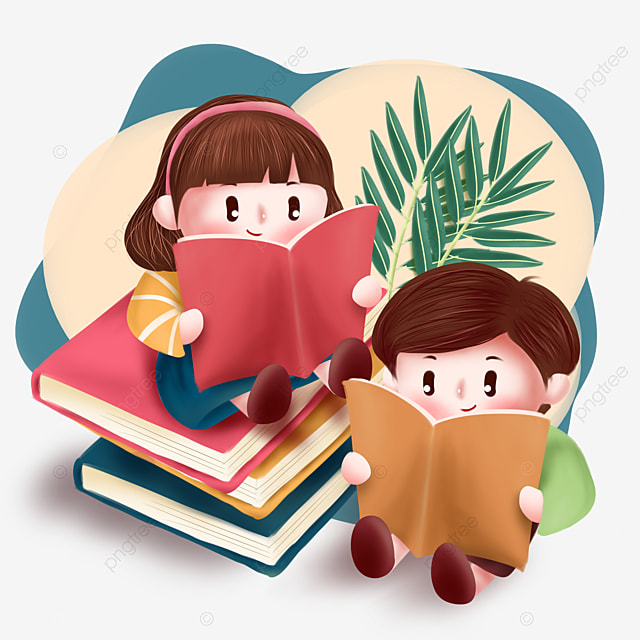 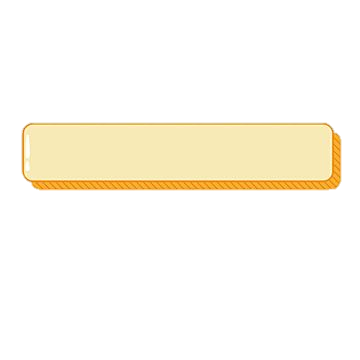 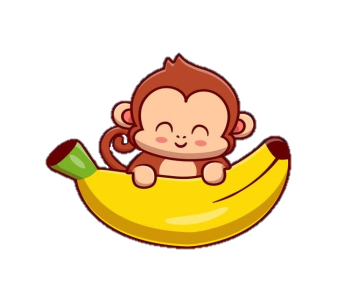 Các bạn nhỏ được ông cho đi đâu? Ông chuẩn bị cho các bạn những thứ gì để mang theo?
Đọc thầm đoạn 2
Ông cho đi thăm rừng. Ồng đưa cho mỗi cháu một tàu lá cọ để che nắng.
01
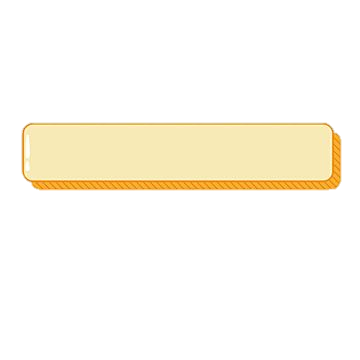 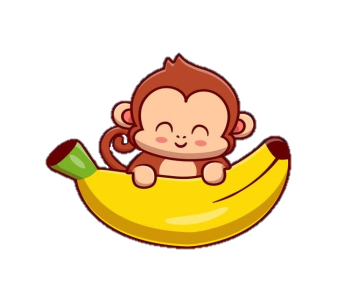 Khi đi trong rừng, các bạn nhỏ nghe thấy những âm thanh gì?
Đọc thầm đoạn 2
Khi đi trong rừng, các bạn nhỏ nghe rất rõ tiếng suối róc rách và tiếng chim hót líu lo.
02
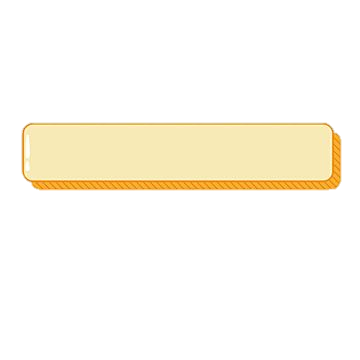 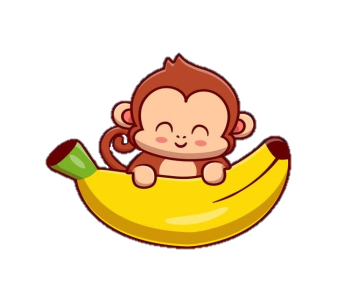 Cây cối và con vật trong rừng được tả như thế nào?
Đọc thầm đoạn 3
+ Trong rừng cây cối vươn ngọn lên cao tít đón nắng. Nhiều cây thân thẳng tắp, tán lá tròn xoe.
+ Những con sóc nhảy thoăn thoắt qua các cành cây. Khi thấy người, chúng dừng cả lại, nhìn ngơ ngác.
03
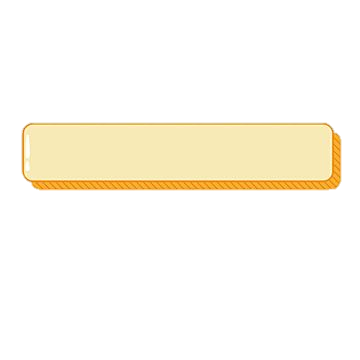 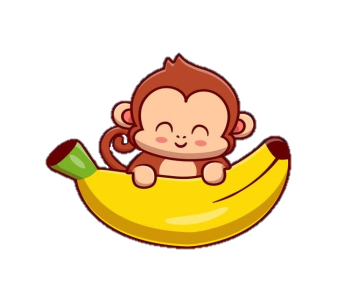 Trên đường về, ông đã kể những gì cho các bạn nhỏ?
Đọc thầm đoạn 4
Trên đường về, ông kể những cánh rừng thuở xưa có rất nhiều muông thú, cảnh vật đẹp mắt: những bầy vượn tinh nghịch đánh đu trên cành cao, những đàn hươu nai xinh đẹp và hiền lành rủ nhau ra suối, những vạt cỏ đẫm sương long lanh trong nắng
04
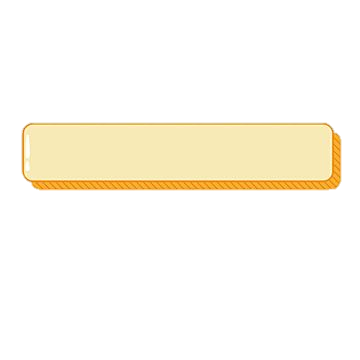 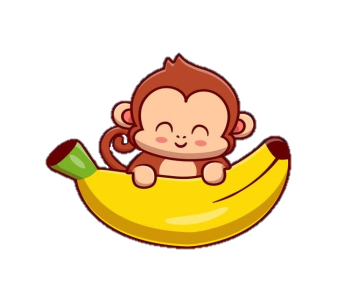 Theo em, các bạn nhỏ có thấy thú vị  với chuyến đi thăm rừng cùng ông không? Vì sao?
Các bạn nhỏ cảm thấy rất thú vị với chuyến đi thăm rừng cùng ông. Vì nhờ có chuyến đi đó mà các bạn đã thấy được những cảnh đẹp của cây cối, của các con vật trong rừng. Các bạn còn được nghe những âm thanh hấp dẫn ở trong rừng nữa.
05
Em hãy tưởng tượng mình là các bạn nhỏ trong bài được ông dẫn đi thăm rừng.
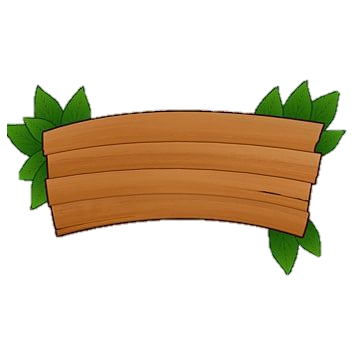 Nội dung bài đọc
Bài đọc miêu tả cảm nhận của bạn nhỏ trước cảnh đẹp thú vị của cánh rừng già hoang vắng. Thiên nhiên quanh ta thật đáng yêu, đáng mến.
LIÊN HỆ BẢN THÂN
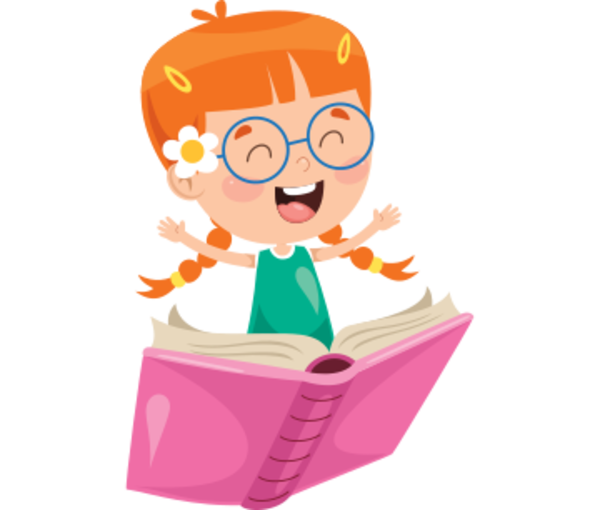 [Speaker Notes: HS TỰ PHÁT BIỂU

GV cùng hs nhớ lại nhân vật đồng hành Hà và Nam qua từng năm họcTác giả bộ ppt Toán + TV2: Phan Thị Linh – Đà Nẵng
Sđt lh: 0916.604.268
+ Zalo: 0916.604.268
+ Facebook cá nhân: https://www.facebook.com/nhilinh.phan/
+ Nhóm chia sẻ tài liệu: https://www.facebook.com/groups/443096903751589
Hãy liên hệ chính chủ sản phẩm để được hỗ trợ và đồng hành trong suốt năm học nhé!]
Luyện đọc lại
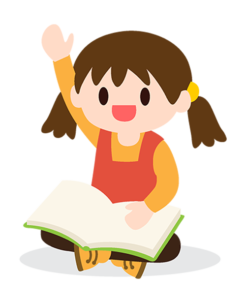 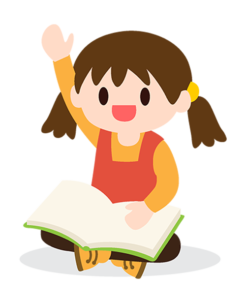 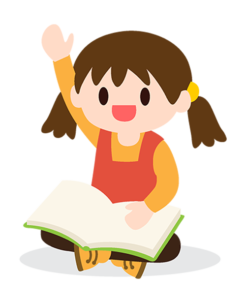 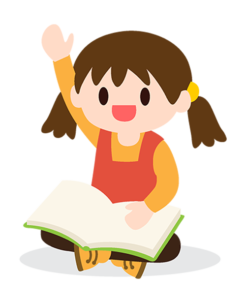 CÁNH RỪNG TRONG NẮNG
Làng tôi ở lưng Trường Sơn, giữa vùng núi non trùng điệp. Một lần, tôi và mấy đứa bạn được ông tôi cho đi thăm rừng. Đứa nào cũng vui.
	Hôm đó là một ngày nắng ráo. Ông đưa cho mỗi đứa một tàu lá cọ che nắng. Chưa hết mùa mưa, đâu dâu cũng thấy cây ra thêm chồi và cỏ mọc xanh um. Đi trong rừng, nghe rất rõ tiếng suối róc rách và tiếng chim hót líu lo. 
	Mặt trời chiếu những luồng sáng qua kẽ lá. Cây cối vươn ngọn lên cao tít đón nắng. Nhiều cây thân thẳng tắp, tán lá tròn xoe. Những con sóc nâu cong đuôi nhảy thoăn thoắt qua các cành cây. Thấy có người đi tới, chúng dừng cả lại, nhìn ngơ ngác.
	Khi nắng đã nhạt màu trên những vòm cây, chúng tôi ra về trong tiếc nuối. Trên đường, ông kể về những cánh rừng thuở xua. Biết bao cảnh sắc như hiện ra trước mắt chúng tôi: bầy vượn tinh nghịch đánh đu trên cành cao, đàn hươu nai xinh đẹp và hiền lành rủ nhau ra suối, những vạt cỏ đẫm sương long lanh trong nắng.
                                                                                    (Vũ Hùng)
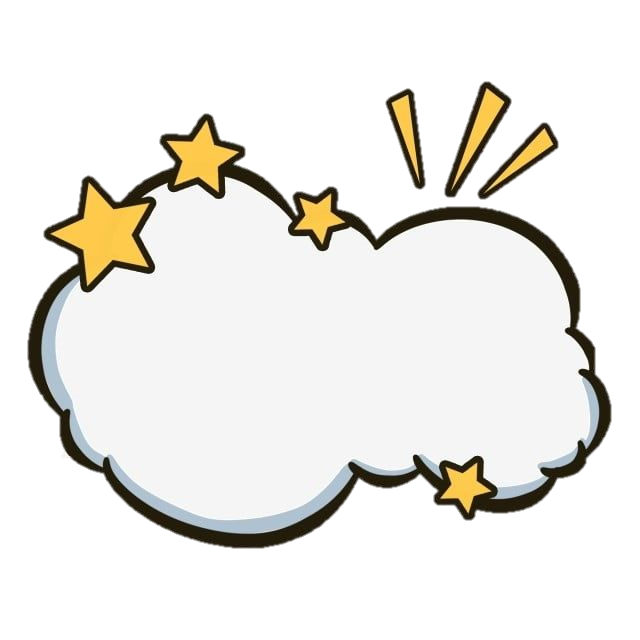 Tiêu chí đánh giá
Đọc đúng
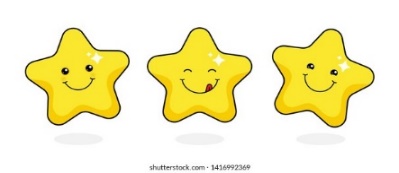 1
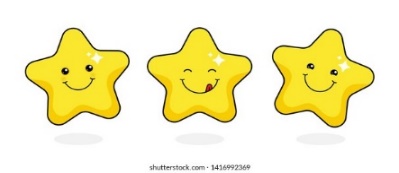 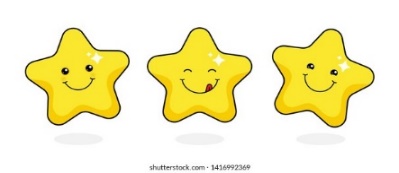 Tất cả thành viên đọc
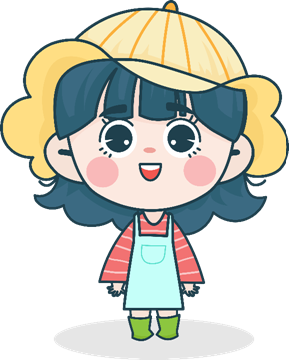 Đọc to, rõ
2
Ngắt nghỉ đúng chỗ
3
NÓI VÀ NGHE
Sự tích loài hoa của mùa hạ
(Theo truyện cổ tích nước ngoài)
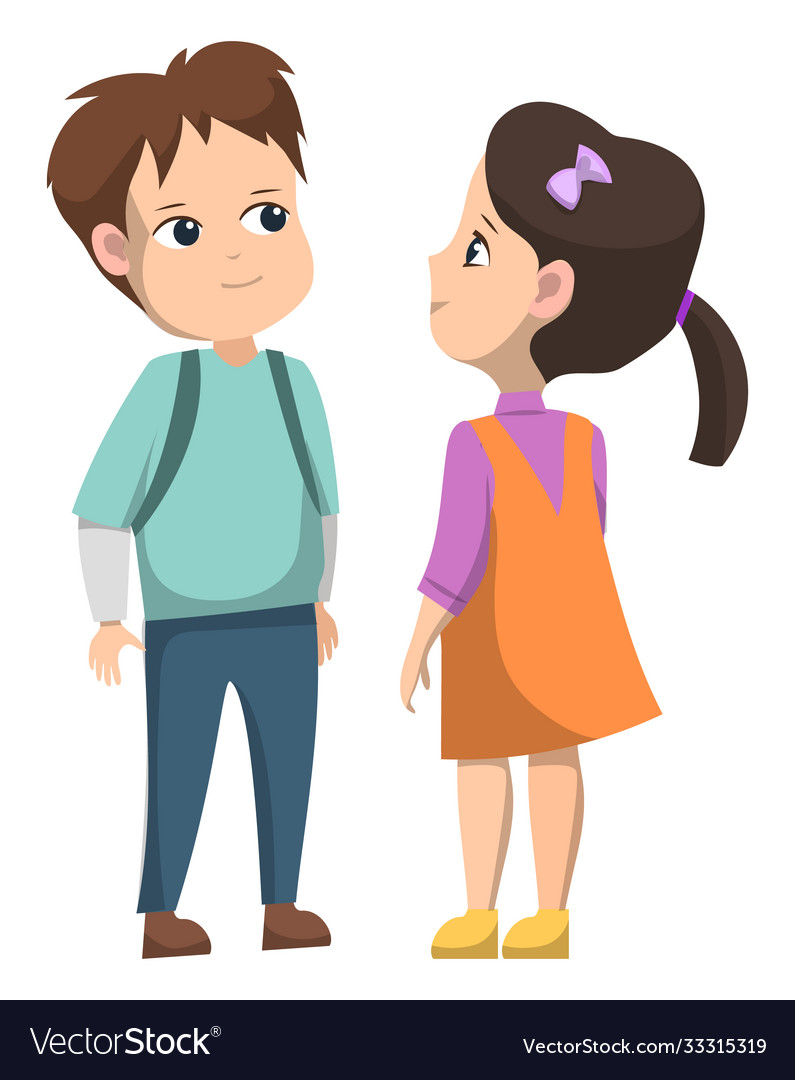 Đoán nội dung tranh
Làm việc theo cặp
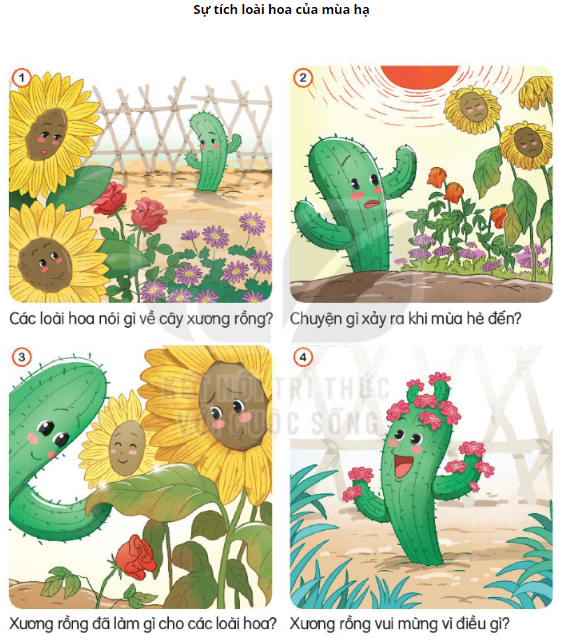 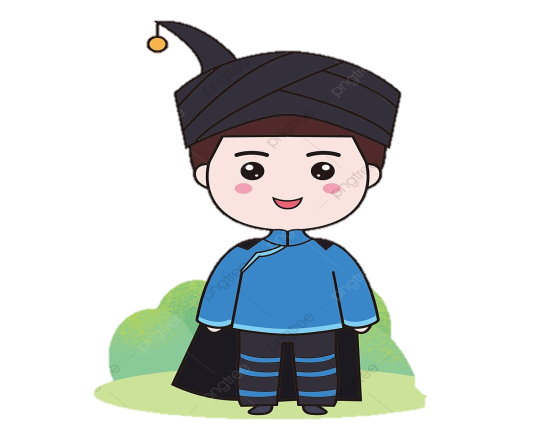 Trình bày trước lớp
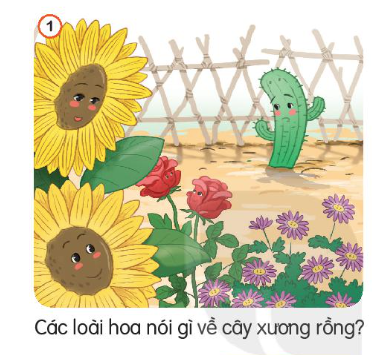 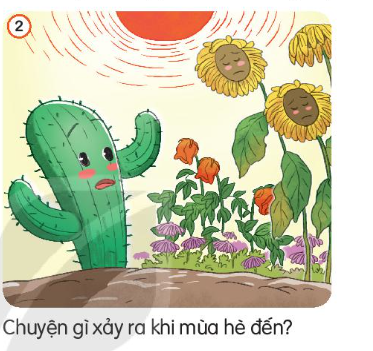 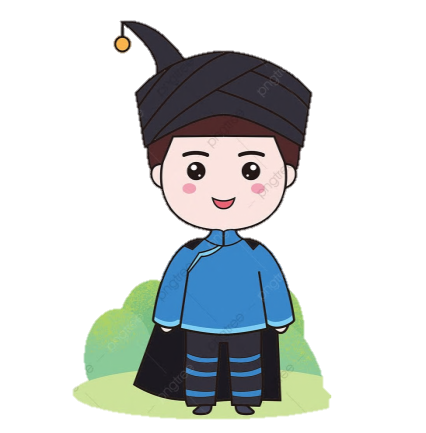 Tranh 1: Cảnh vườn hoa, có nhiều bông hoa nở rực rỡ. Ở góc  vườn có 1 cây xương rồng mọc đầy gai và không có hoa. Chắc nó buồn lắm.
Tranh 2: Cảnh trời nắng như đổ lửa, các cây hoa trong vườn héo rũ, riêng cây xương rồng (thân mập mạp) vẫn xanh tốt. Cây xương rồng như đang lo lắng cho các loài hoa.
Trình bày trước lớp
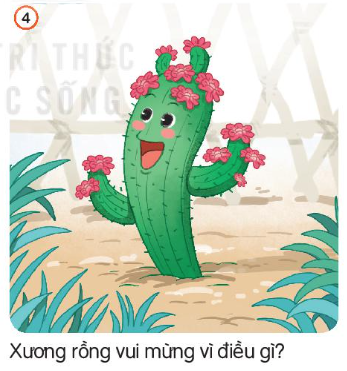 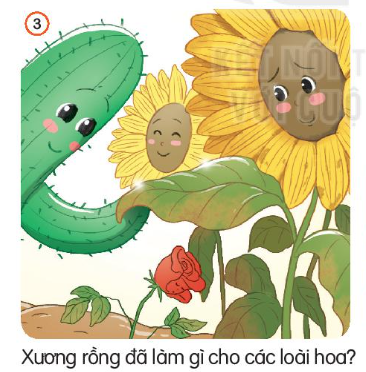 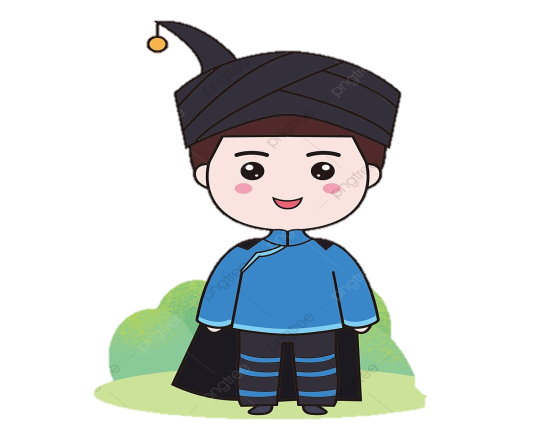 Tranh 4: Cây xương rồng nở hoa đẹp rực rỡ. Nó đang cười rất vui vì sự thay đổi diệu kì .
Tranh 3: Cây xương rồng giơ tay nắm lấy lá cây của các loài hoa đang héo rũ nâng lên. Các cây hoa như tươi dần lại.
Nghe kể chuyện
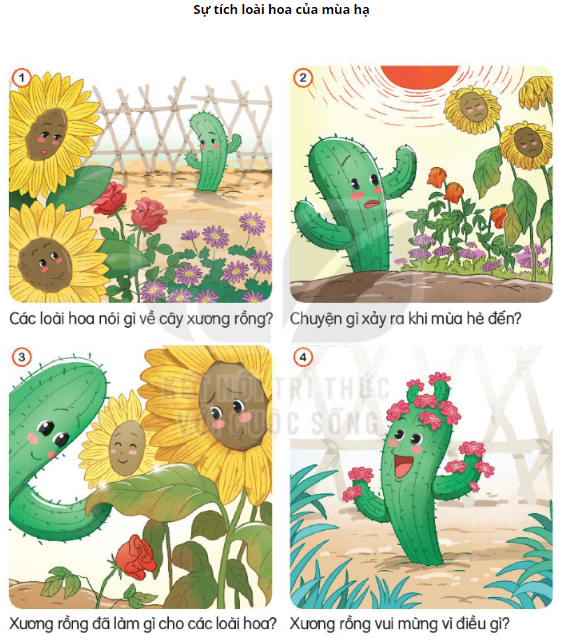 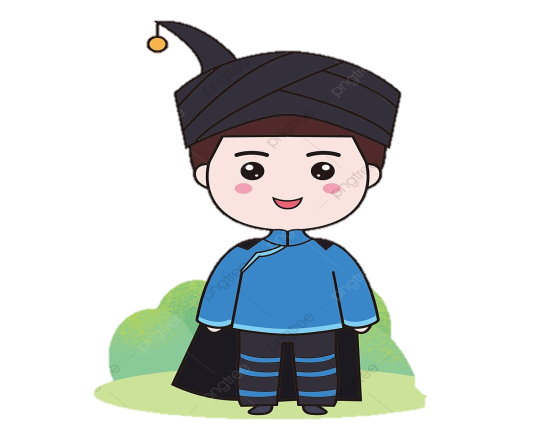 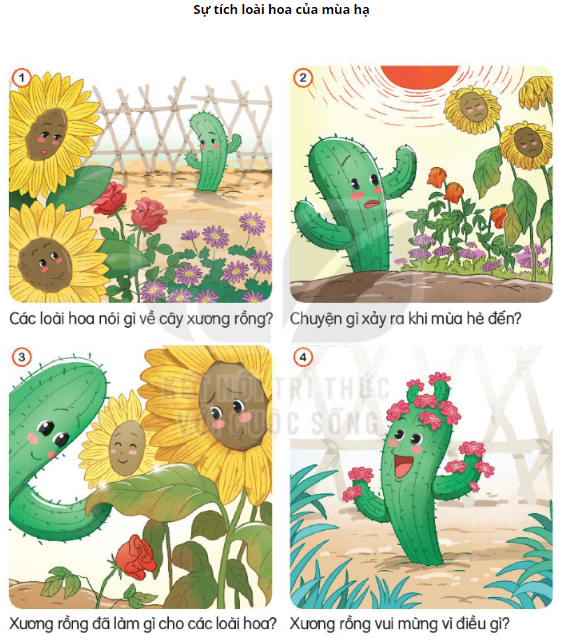 Kể lại từng đoạn câu chuyện
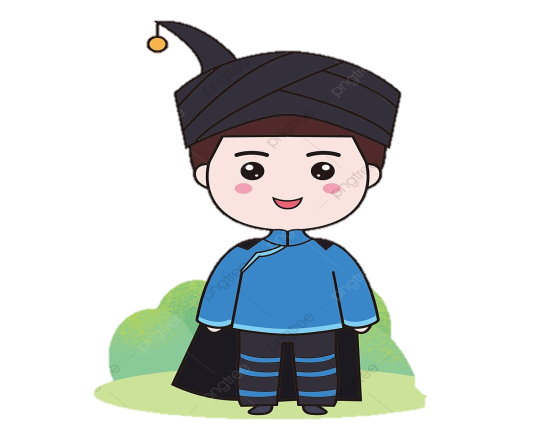 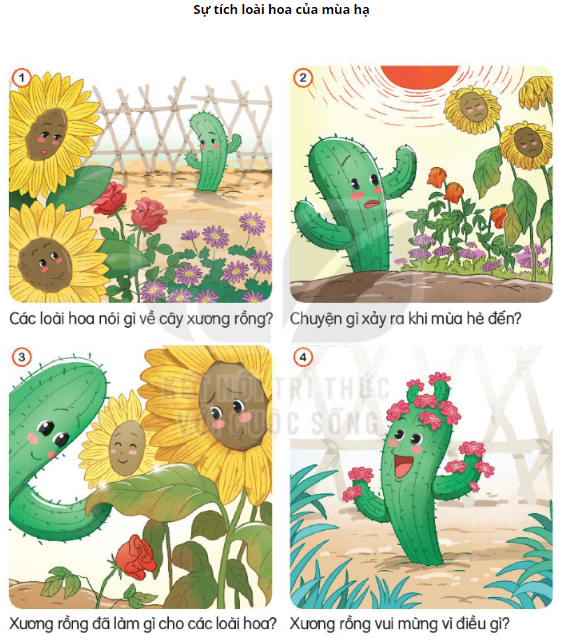 Cây xương rồng dang tay cứu các loài hoa trong vườn mà không để bụng chuyện các loài hoa chế giễu, chê bai mình. Hành động đó đã làm bà tiên cảm động, biến ước mơ đó thành sự thật. Đó là cách giải thích về cây xương rồng - loài cây nở hoa vào mùa hạ.
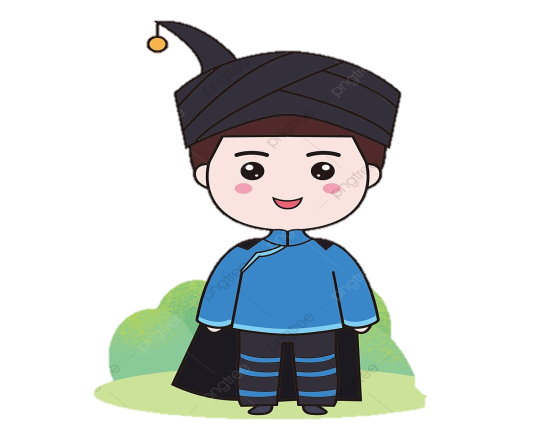 Tạm biệt và hẹn gặp lại!